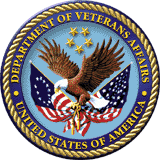 Compensation Service Benefits Delivery at Discharge (BDD) and Integrated Disability Evaluation System (IDES) Conference Call
Briefed by: 212A
Name/Title: 212A Staff
Date:  October 8, 2019
Agenda
Introduction

General MSC Topics for Discussion

IDES Specific Topics

VTA Reminders

BDD Specific Topics

Miscellaneous and Open Floor
2
Topics for Discussion
3
TMS REMINDERS
The following items will be assigned as FY20 mandated training for Pre-Discharge MSCs as noted below:
Courses completed prior to October 1, 2019 will not count toward the FY20 requirement.
4
DoD SAFE
Some locations have recently reported the inability to gain access to DoD SAFE via https://safe.apps.mil/.
If you are having issues, follow the steps below. 
	1. Clear History
	2. Clear Caches for Internet Explorer
	3. Ensure https://*.apps.mil is listed under 		Trusted Sites 
	(Internet Explorer > Tools > Compatibility View 	Settings)
5
IDES Specific Topics
6
Non-Duty Related Referred Conditions (1 of 4)
The VA/DoD MOA for IDES stipulates that only participants with duty-related impairments are eligible for IDES, and that members of the reserve component with non-duty related medical impairments are not covered by the IDES MOA.  

Non-duty related referred conditions result in non-productive work for VA 

VA will now require a Line of Duty (LOD) yes determination for each referred condition in all IDES cases involving NAD Servicemembers.
7
Non-Duty Related Referred Conditions (2 of 4)
MSC Implications 
MSCs must return any incoming NAD IDES referrals that does not include for a LOD yes determination 
Exception:  If service-connection has already been established by VA for the referred condition, no LOD form is required.
The returned referral should be accepted as complete only after the non-LOD condition is removed from the 21-0819, or a LOD yes determination is provided for all conditions shown on the 21-0819.
8
Non-Duty Related Referred Conditions (3 of 4)
MSC Implications (Continued) 
The guidance is effective point forward. MSCs should not return referrals that had been previously deemed complete and accepted.   

This guidance is applicable only to cases involving NAD IDES participants. No LOD is required with AD IDES referrals. 

MSCs should continue to order examinations for all claimed issues indicated on the IDES application; there is no LOD requirement for a participant to claim issues in IDES.
9
Non-Duty Related Referred Conditions (4 of 4)
DRAS Implications 
Moving forward, DRAS will not determine disability evaluations for referred conditions when there is no basis for service connection in the evidence of record. 
When non-duty related conditions have been referred by the Service Department, DRAS will continue to: 
address all other IDES conditions, 
provide the rating to the PEB, and 
update the Proposed Rating End Date in VTA. 
Additionally, the DRAS must provide notice to the PEB, that no evaluation can be provided
All issues formally claimed by the participant must still be decided for VA purposes.
10
Requesting PTSD Examinations in IDES Cases
The PTSD Initial DBQ should be requested only when service-connection has not yet been established. 
If the participant is currently SC for PTSD, the PTSD Review DBQ must be ordered.
If a Veteran with service-connected PTSD is referred to IDES on the basis of that condition, the MSC must: 
request the PTSD Review DBQ ordered as indicated above. 	
provide a copy of the previously completed Initial PTSD exam, along with the current PTSD Review DBQ results when returning examination results to the PEBLO
11
New IDES Timeline/Stage Goals
DoD DTM 18-004 – “Revised Timeliness Goals for IDES” dated was released by DoD.  
The new DTM changes he IDES timeline from 230 to 180 days effective October 1, 2019.  
VA remains in discussions with DoD about timeliness goals for VA stages.
 Until further notice, changes, VA stage goals remain as indicated in the M21-1 for VA purposes.
12
Holiday Leave and Servicemember Availability
As we approach the holidays, MSCs are reminded to inquire about approved leave (non-emergency) during the initial interview that could interfere with the IDES process. If the participant indicates he or she has approved leave that would prevent the timely completion of exams, the MSC should return the referral to the PEBLO as an improper referral and remove the PCS Date. MSCs should confirm with the PEBLO that they are aware of the upcoming leave and see if something can be worked out (ex: SM will attend exams while on leave, etc.). Do not accept a case or submit exam requests if you know the participant will not be available to report for exams.
13
Providing IDES Exam Appointment Information to  PEBLOs
Upon request from the PEBLOs MSCs will provide exam appointment information to the PEBLOs
VHA exam appointment information is available in CAPRI and QTC/VES exam appointment information is available in VBMS/EMS. 
Providing appointment information to PEBLO helps ensure the participants report to IDES examinations.
14
HAIMS STR Transfer Update
HAIMS continues to have issues which is impacting Pre-discharge cases.  
HAIMS tested a hotfix a couple of weeks ago which failed
Another hotfix is being tested, and if testing goes well, it should be deployed soon.
We will provide an update once we have more information. 
Continue to use all other approved methods for STR transfer (if HAIMS not working) until the issue is resolved.
15
Current IDES Program Timeliness
As outreach specialists and VA’s frontline contact with SMs and Veterans, it is vital that we are realistic in our communications regarding claims processing times.  Below is the current IDES timeliness data (ADC) as of September 30, 2019
16
VTA Reminders
17
Exam End Date and Medical Evaluation End Date
MSCs are reminded they should not change these data fields once the exams have been provided to the PEBLO and a NARSUM Date has been entered by the PEBLO. If an MSC feels these fields need to be changed/updated after a NARSUM date has been entered, contact the IDES Mailbox with details/circumstances for guidance before changing any dates. 

Note: When the NARSUM and exam dates are out of sequence, DoD contacts this office and we have to contact the MSC.
18
BDD Topics for Discussion
19
Intake Site Responsibilities and Scanning of BDD Claims Documents
Per M21-1 III.i.2.B.1.i, upon receipt of a BDD claim and throughout the time an intake site has custody of it, the intake site is responsible for updating VBMS to show:

all claimed contentions,
all claimed dependents, and
any development actions taken.

Per M21-1, III.i.2.B.2.b, in addition to the responsibilities described in M21-1, III.i.2.B.1, intake sites are responsible for following the steps in the table provided in M21-1, III.i.2.B.2.b. This includes establishing the BDD claim in VBMS per M21-1, III.i.2.B.2.b (Step 3). The intake site is also responsible to ensure that BDD claims documents are forwarded for VCIP scanning or scan the documents locally per M21-1, III.i.2.B.2.b (Step 5). BDD claims documents must not be sent to Centralized Mail as this will severely delay the time sensitive processing of the BDD claim.
20
Participant Profile for BDD Claimants
Follow the guidance in M21-1 III.i.2.D.3.d, MSC Actions When Processing an IDES Referral Package (steps 11 and 12) for BDD claims as well as IDES regarding updating military service in Participant Profile. We are currently in the process of updating the BDD M21-1 section to include this guidance.
21
BDD Eligibility Dates Calculator
Thank you to Kevin from Buffalo for sharing his BDD Eligibility Dates Calculator that calculates the precise RAD dates that can be accepted for a BDD claim. Begin by entering the date the claim was received in the stamped date cell located in cell E14 as shown below. 

   

This will calculate the RAD dates 180 to 90 days from this stamped date. The BDD Eligibility Dates Calculator can be found under Pre-Discharge Links and Tools on the Pre-Discharge Intranet Page.
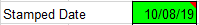 22
Current Program Timeliness
As outreach specialists and VA’s frontline contact with SMs and
Veterans, it is vital that we are realistic in our communications regarding claims processing times. Below is the current program timeliness data as of October 7, 2019.
23
Misc and Open Floor
TMS # VA 4528432 

 Coaches Call (Thursday at 2pm)

 Next MSC Teleconference: November 12, 2019

 Open Floor/Questions
24